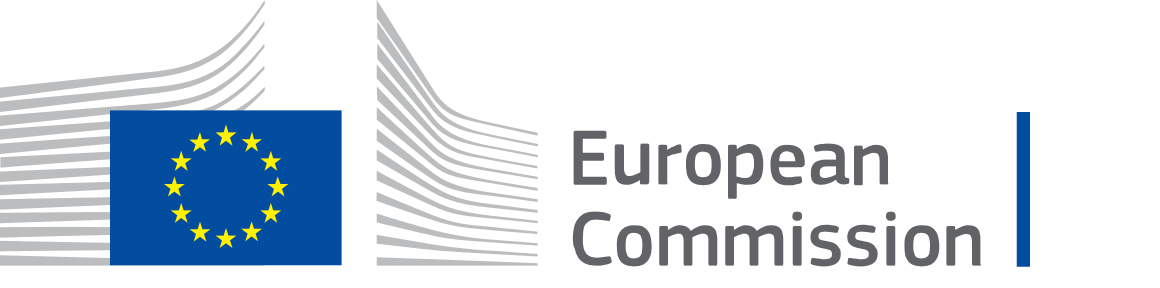 Достъпна заетост
Събитие за повишаване на информираността
20 март 2024 г.
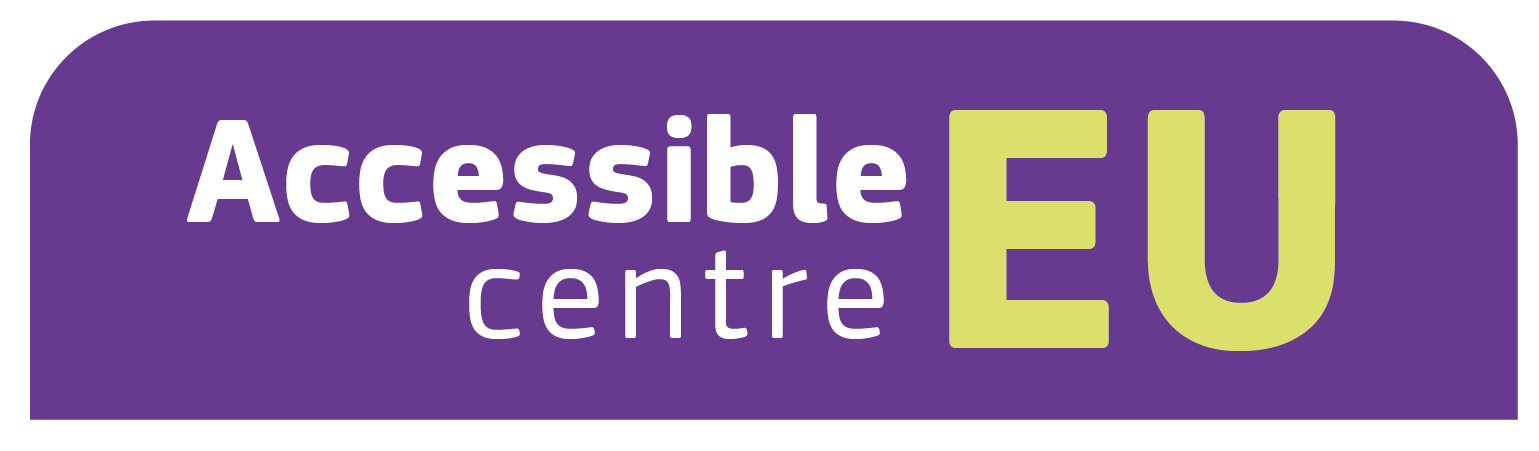 Достъпната заетост – приоритет на AccessibleEU и на социална работа
ЗАЩО достъпна заетост?

Права! Член 27 от Конвенцията на ООН за правата на хората с увреждания признава правото на хората с увреждания да работят наравно с другите в достъпен и приобщаващ пазар на труда и работна среда.

Спектър от специалисти, работещи подходи и компетентност! 
Социалните работници и доставчиците на услуги имат ключова роля за достъпа до заетост на лица с различни потребности от подкрепа и ресурси.
Подкрепата за заетост включва многообразие от подходи и дейности за:
проучване
консултиране и посредничество
професионално образование и адаптирано обучение
адаптиране на средата, продуктите и услугите
взаимодействие със семействата с член с увреждане

Взаимовръзки между формите на заетост и подкрепата за заетост! 
Защитена заетост
Подкрепена заетост
Заетост на отворения трудов пазар
Значимост на подкрепата за заетост на хората с увреждания в България
ЗАЩО достъпна заетост?
34% от хората в работоспособна възраст (16-64 г.) са хора с увреждания и                                                    с с хронични заболявания, което поставя България е на 15 място в ЕС.* 
Уврежданията са с различен тип, степен и съпровождащи състояния.

135 хил. лица с увреждания в България са извън пазара на труда, като:
От тях 6 хил. младежи с увреждания (NEETS)
От тях 71 хил. лица с увреждания във възрастовата група 55-64 г.

И двете групи – извън и на пазара на труд – се нуждаят от подкрепа.
*Статистика на приходите и условията на живот в ЕСs (EU-SILC), 2019.
Reaching Out and Activating Inactive and Unemployed Persons in Bulgaria - © OECD 2022
Основни бариери пред заетостта на хората с увреждания в България
Здравословно състояние и ограничения в дейностите - 97.1%
Липса на умения и подкрепа за развитието им - 95.7% 
Дългосрочна безработица - 92.2%
Безработно домакинство - 44.5%
Образование - 43.2% + липса на добър преход от образование към заетост
Друг член на семейството с увреждане - 28.9%
Географска отдалеченост - 25.4%
Мотивация - 9.7%
Достъпност – бариери в средата, транспорта, услугите и продуктите
Недостатъчно знание и мотивация на работодателите за наемане на хора с увреждания (4% в света)
			*Статистика на приходите и условията на живот в ЕСs (EU-SILC), 2019. 
			Reaching Out and Activating Inactive and Unemployed Persons in Вulgaria - © OECD 2022
Подходи в подкрепа на заетостта на хората с увреждания
Активни политики: Регламенти, мерки и програми в защита правата на хората с увреждания чрез превенция на дискриминацията, квоти за наемане, данъчни стимули за работодатели, др.
Пряка подкрепа за заетост: Услуги с консултиране, оценка на уменията и подкрепа при търсене на работа, включване и запазване на заетостта.
Обучение и образование: Професионално образование и адаптирано обучение за конкретни умения.
Финансова подкрепа: Субсидии, заеми или данъчни облекчения на хора с увреждания за самостоятелно осигуряване или за старт на собствен бизнес.
Достъпност на работното място: „Разумни“ подобрения на средата, подходящо оборудване и инструменти.
Технологии: Предоставяне на софтуер и устройства за подобряване достъпността и производителността в трудовата дейност на хората с увреждания.
Насърчаване и осведоменост: Събития, кампании в медиите, партньорства с бизнеса, социални и образователни институции, за повишаване на осведомеността за ресурсите на хората с увреждания
Мрежи за подкрепа: За споделяне на опит, взаимно учене и добри практики за достъп до заетост. 
Партньорства: Публични институции, граждански организации, работодатели и хора с увреждания си сътрудничат за иновативни решения и ефективни стратегии за насърчаване на заетостта.
Мониторинг и оценка: Разпознаване на области за подобрение и на доказателства, че стратегиите работят.
Роля на социалните работници в подкрепа на заетостта на хората с увреждания
Застъпничество за правото на труд и достъп до заетост и повече професии

Пряка индивидуална работа за:
- идентифициране на потребности и индивидуални планове за подкрепа
- оценка на уменията и текущата работоспособност
- насочване към обучение/ социални услуги за придобиване на трудови умения
подкрепа при намиране, включване и запазване на работа
продължаващо консултиране и оценка на напредъка.

Проучване на пазара на труда и подходящи работни места
Взаимодействие с работодатели и посреднически агенции
Социална работа по случаи с множество потребности, вкл. от адаптирана среда
Мониторинг, отчетност и анализ